Reading p (  )
Nora Khalid
Suggest the best places in Saudi Arabia for  the following visitors:


Backpackers in their 20s
 A businessman
A family with small children
 A retired couple
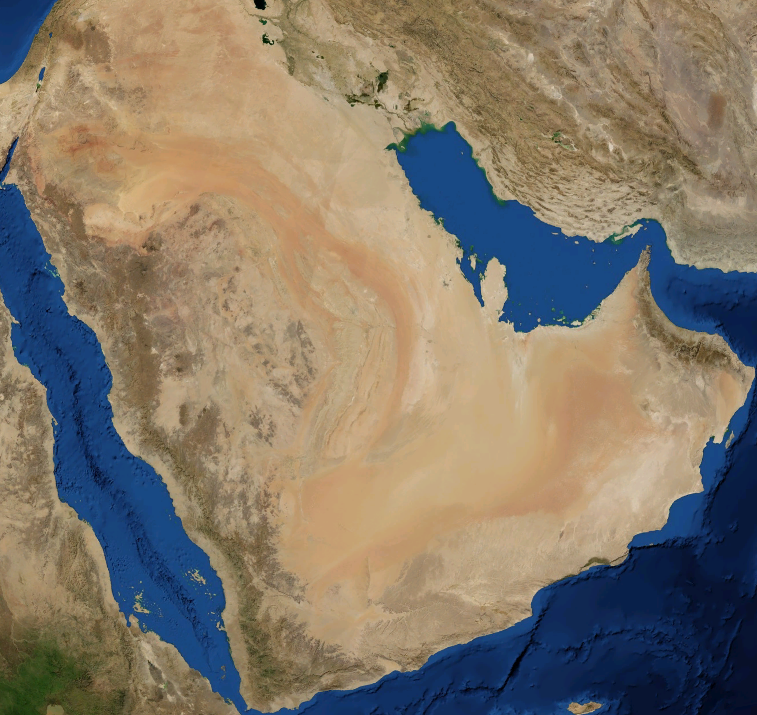 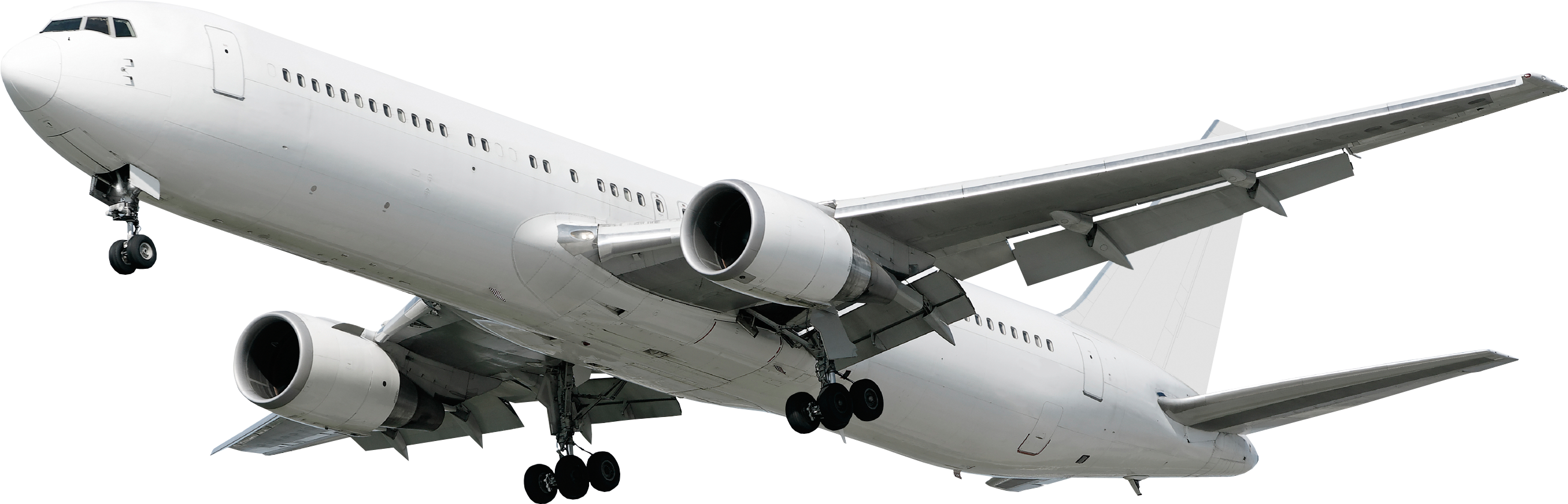 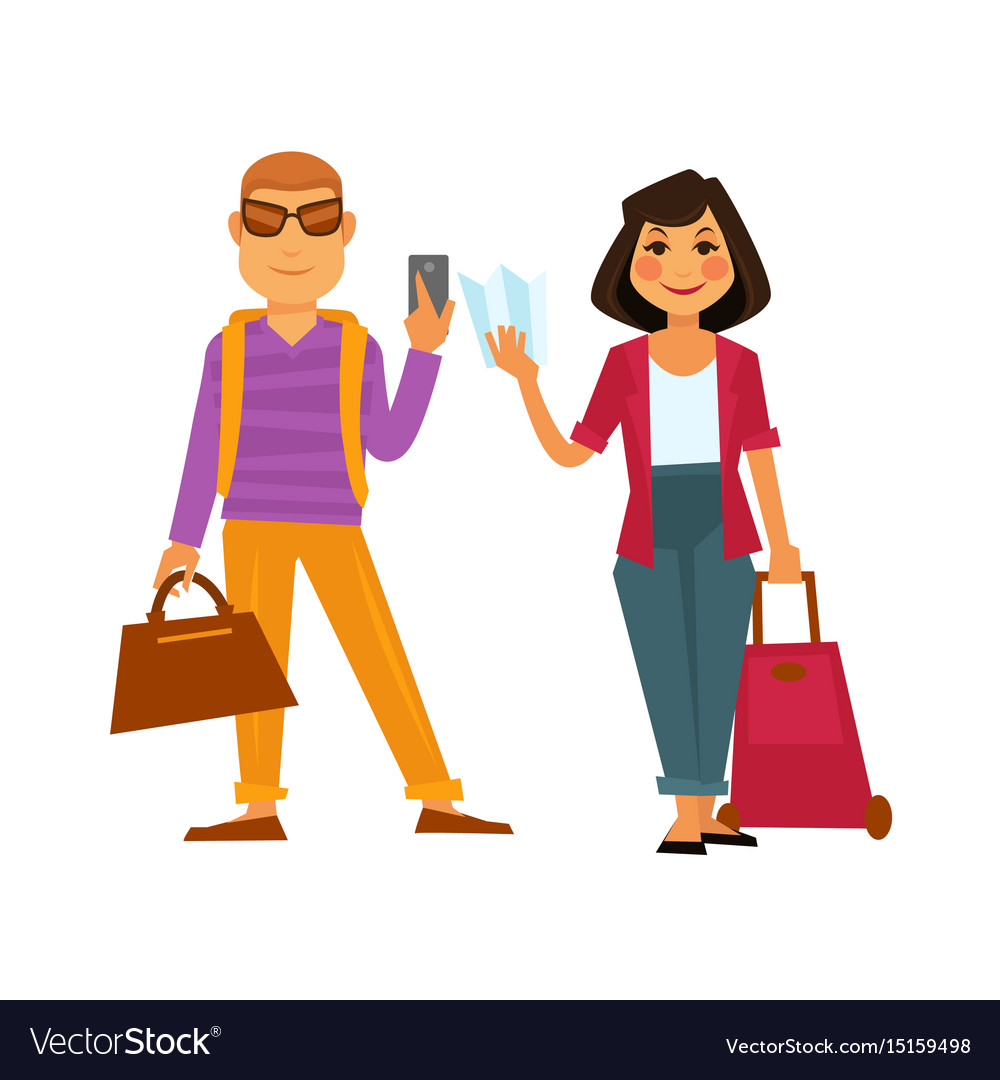 Look at these pictures, what’s the difference?
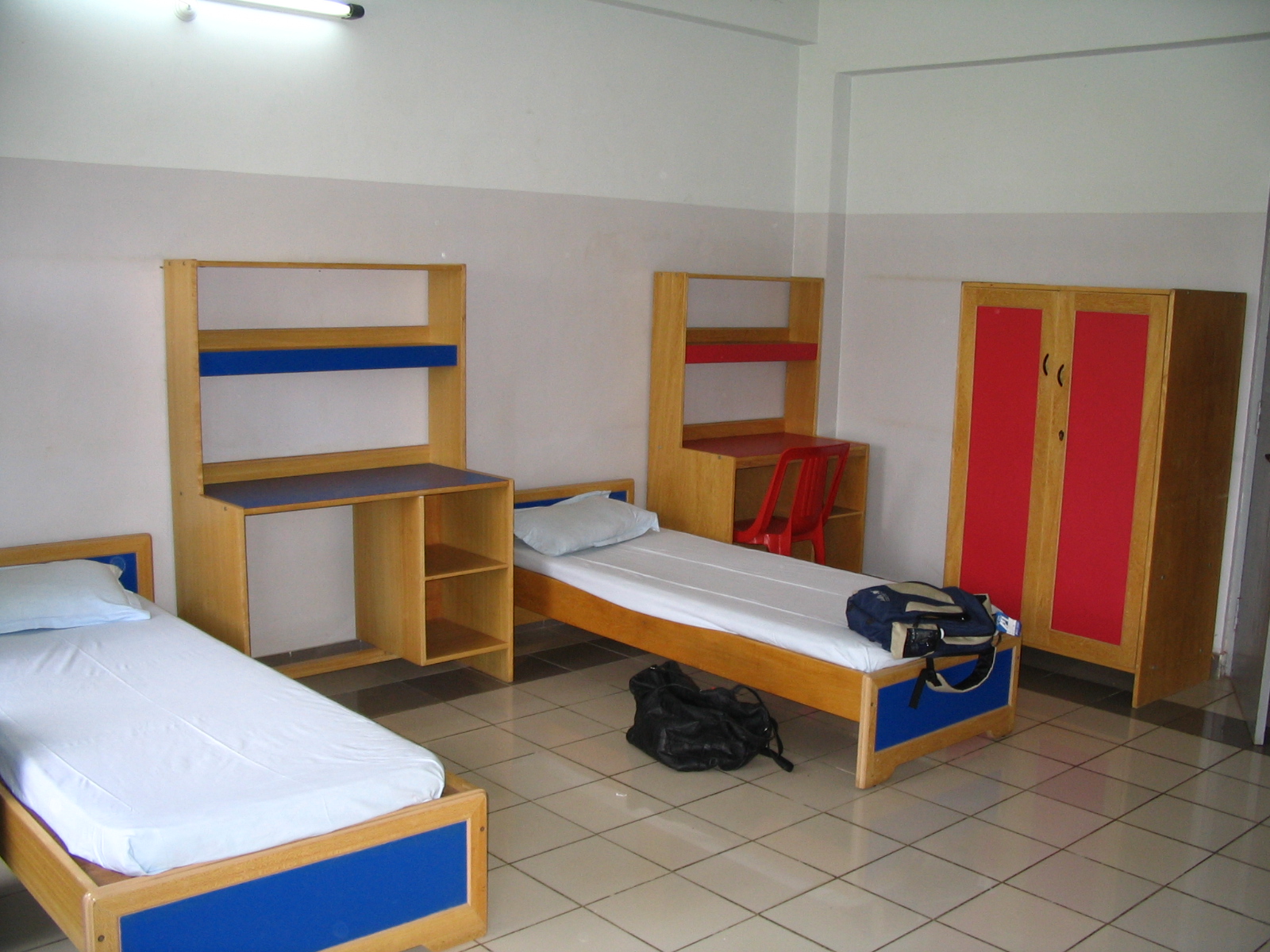 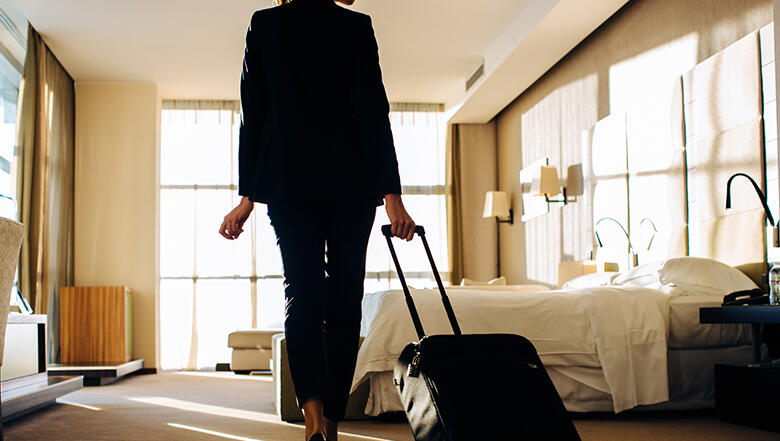 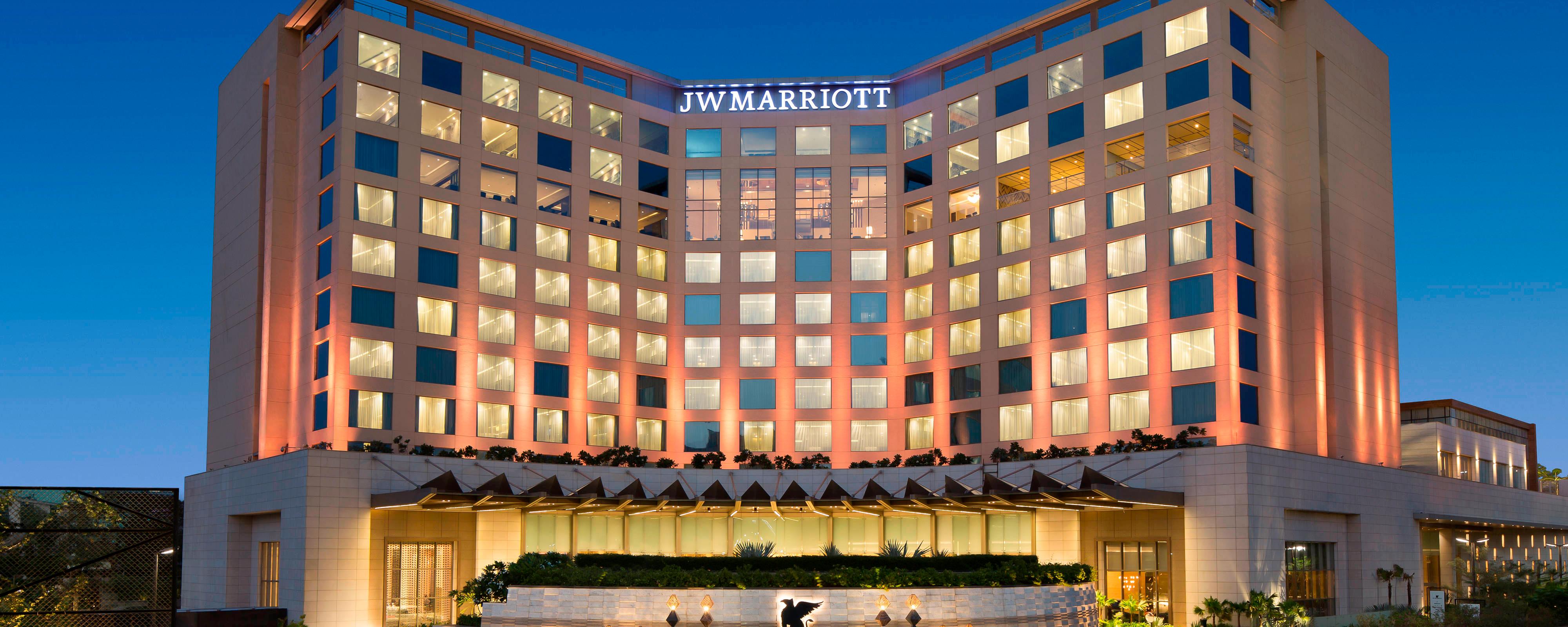 Hostel
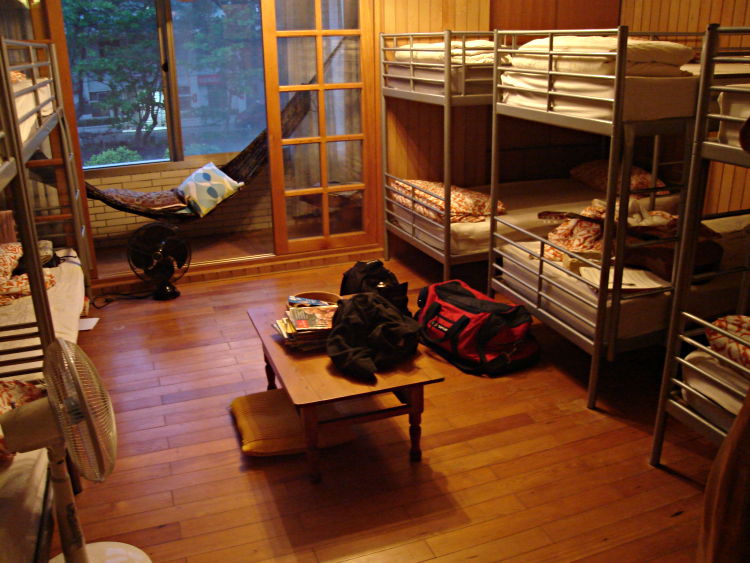 Hotel
Hotel
What do you know about “youth hostels”?
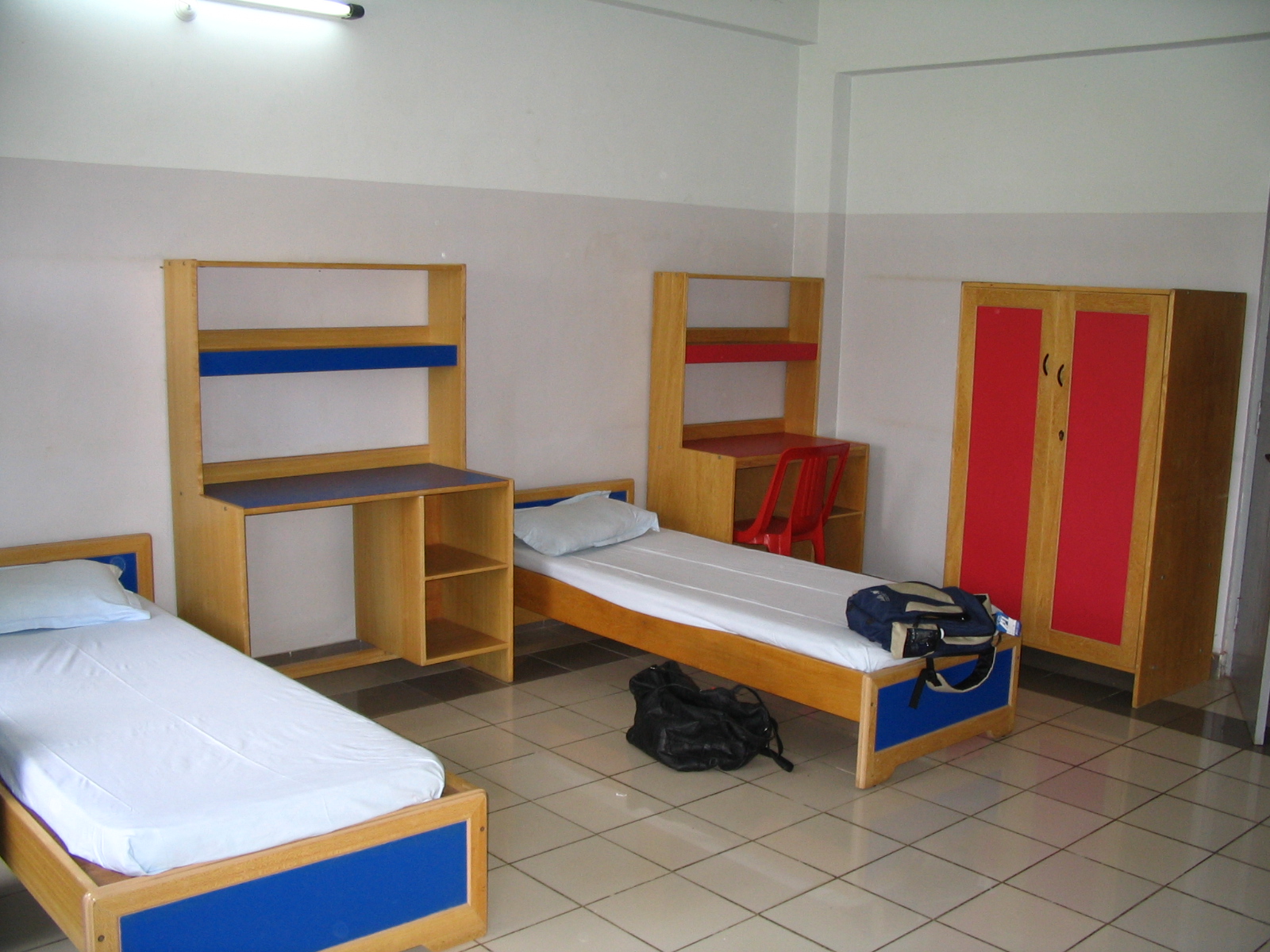 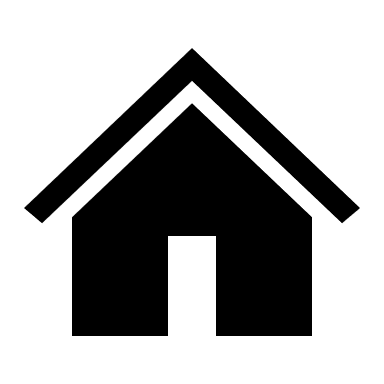 A youth hostel is a place where people can stay cheaply     when they are travelling.
Hostel
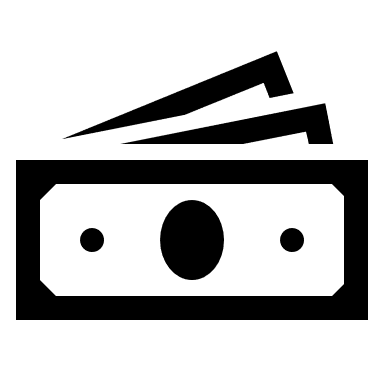 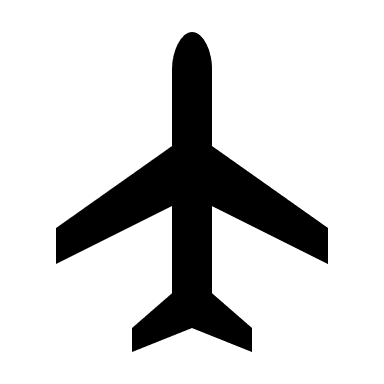 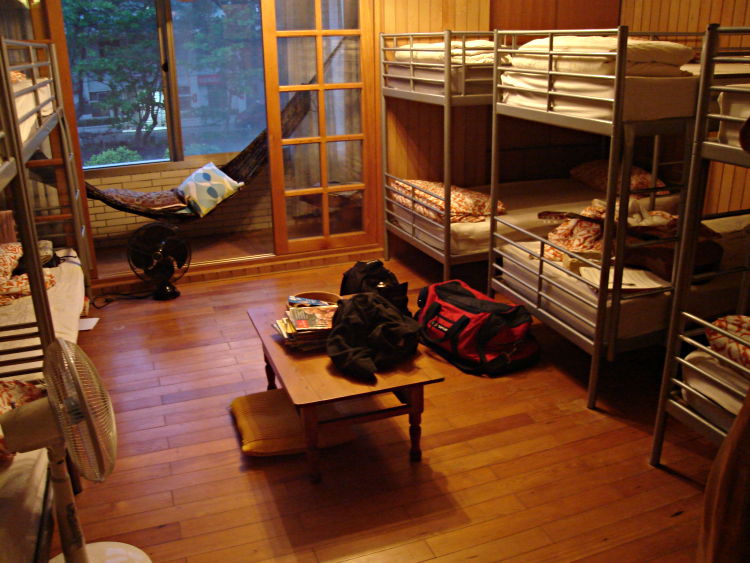 What do you know about “S.A.Y.H.A”?
http://sayha.org.sa/index.php
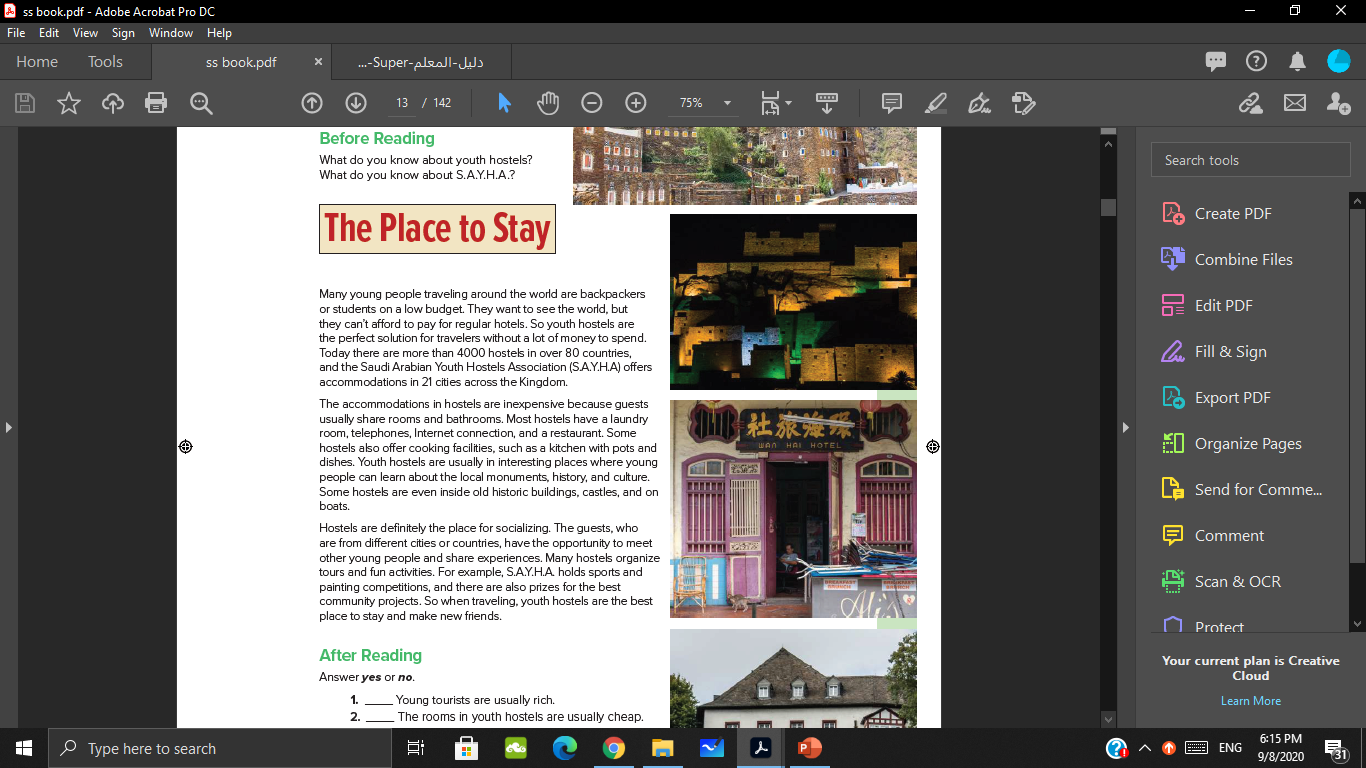 listen & read
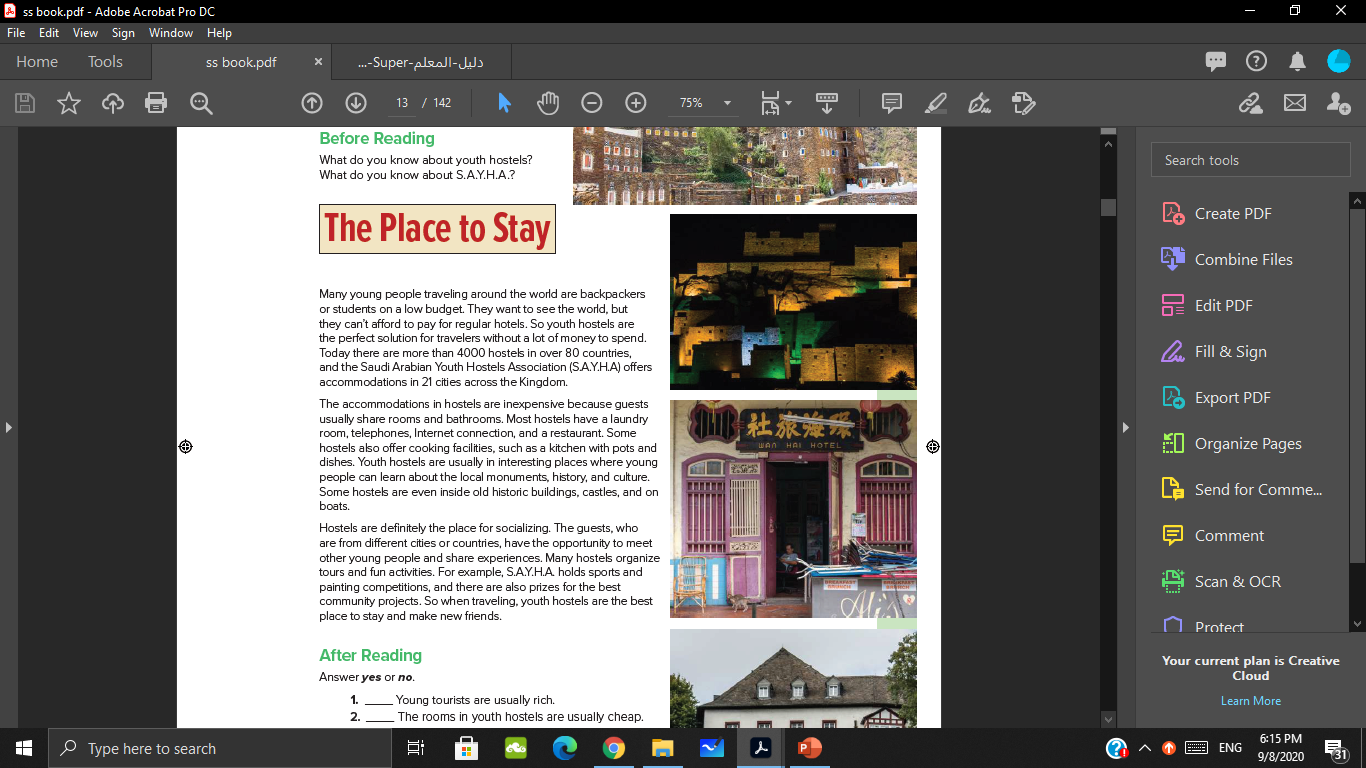 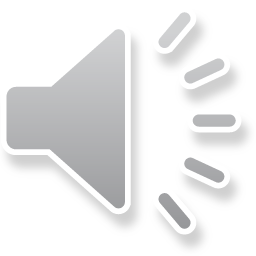 Read the sentences
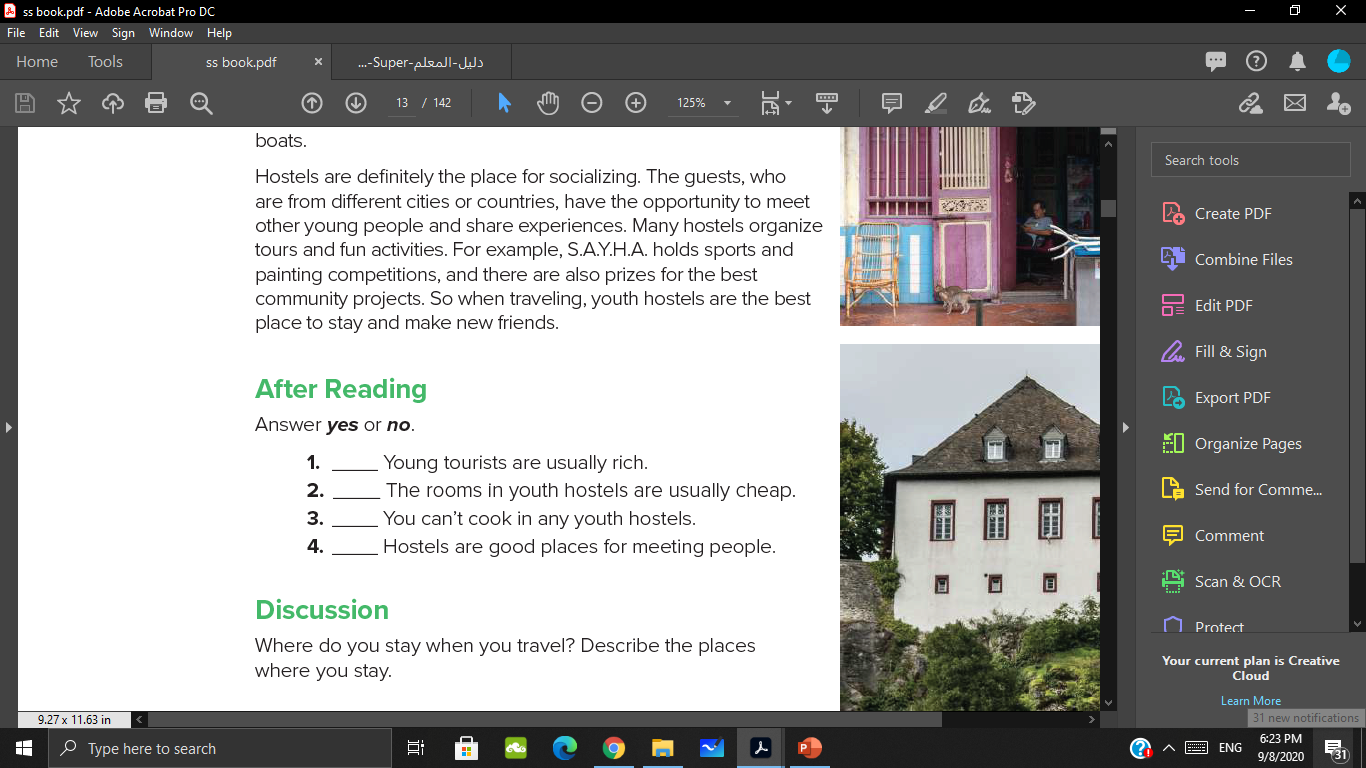 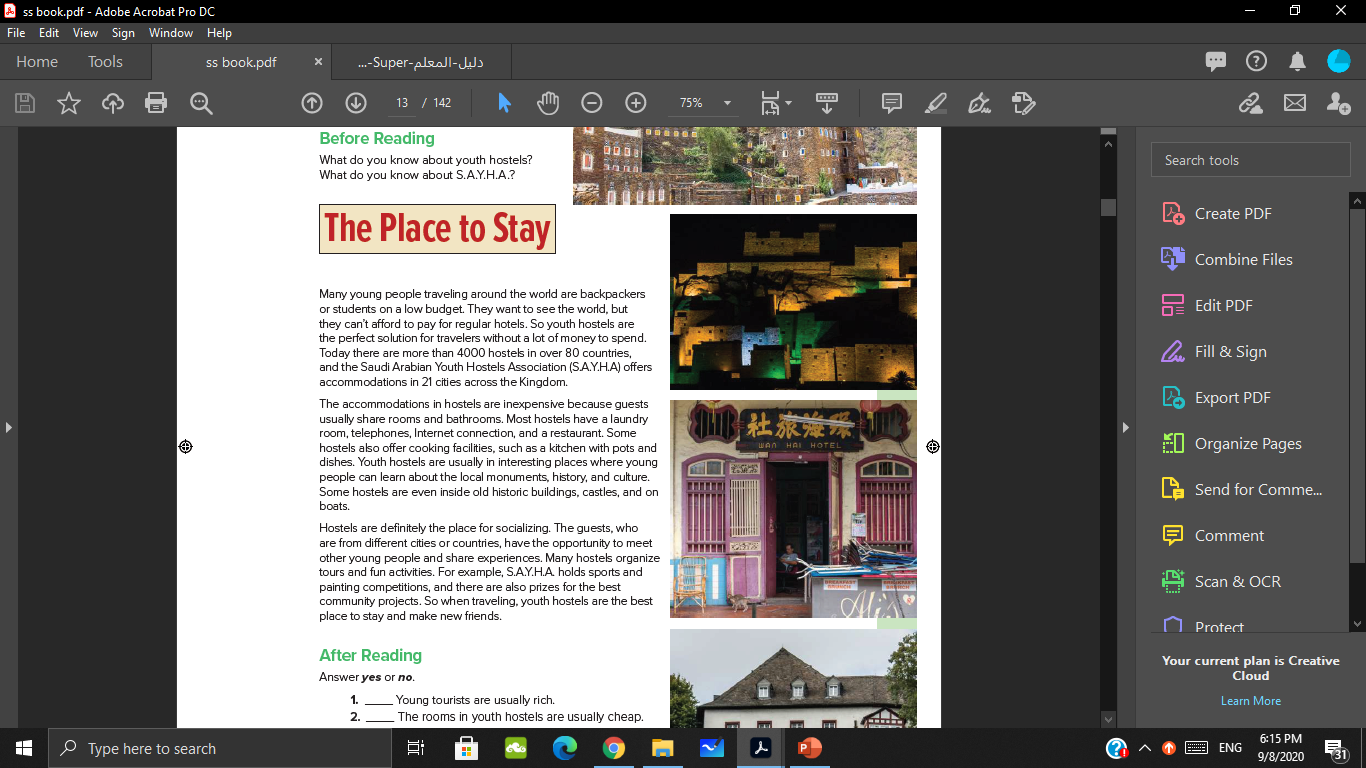 Underline the part of the reading that provide the answers.
Answer!
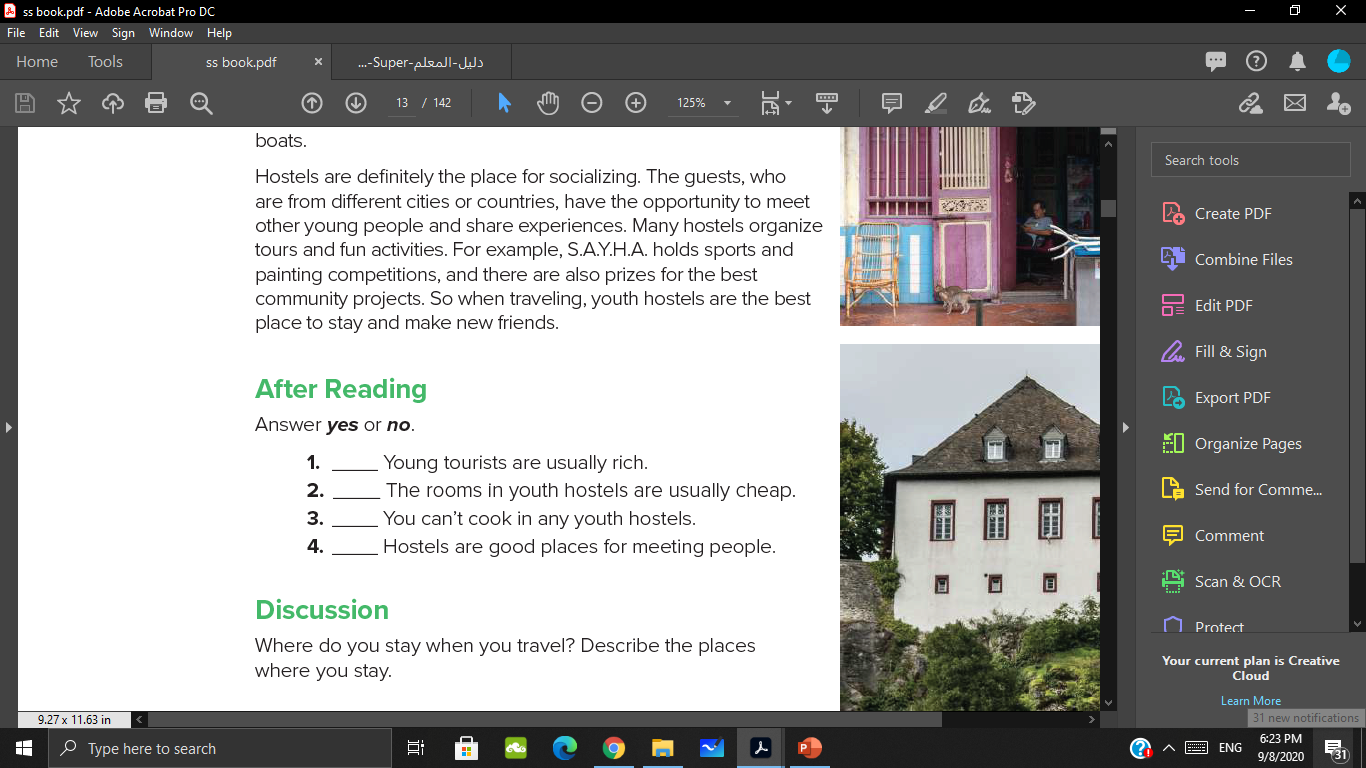 No
yes
No
yes
Where do you stay when you travel? Describe the placeswhere you stay.
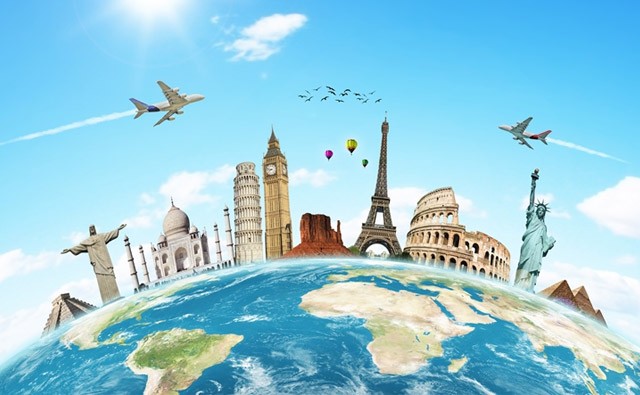 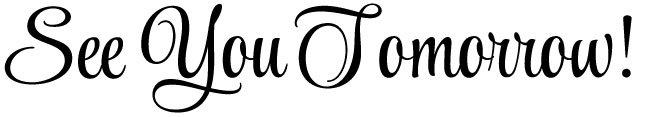